Aéroclub du Savès
Météorologie – notions importantes
M. Cusin
Atmosphère et Nuages

Préparation d’un vol

Etude de cas
Atmosphère et Nuages

Préparation d’un vol

Etude de cas
Loi de la température :

-2° / 1000 ft

Si à Sabonnères il fait 13° C, quelle devrait être la température à Peyresourde ?
Loi de la température :

-2° / 1000 ft

Si à Sabonnères il fait 13° C, quelle devrait être la température à Peyresourde ?

LF3126 : 1050 ft
LFIP      : 5193 ft
Ecart d’altitude : 5193 - 1050 = 4143 ft
 13 – 2 / 1000 x 4143 =   4,7 °C
Donc ATTENTION en cas d’atmosphère humide, vous pouvez givrer
Les Vitesses :

Vi : vitesse indiquée / calibrée

Vair : vitesse dans la masse d’air

Vgps : vitesse lue au GPS
Vi : vitesse indiquée / calibréeThéoriquement recalée pour votre aéronef pour 0 ft / 15°C
Vc = Vi - erreur anémo

Vair : vitesse dans la masse d’airVitesse apparente dans la masse d’air (=Vsol sans vent)Vair = Vc + (10% / 6000 ft) + (1% / +5°C pr T°std)

Vgps : vitesse lue au GPSVgps = dL/dT (variation de distance/variation de temps fourni par le satellite). Correspond à Vair + Vvent
Les Nuages :
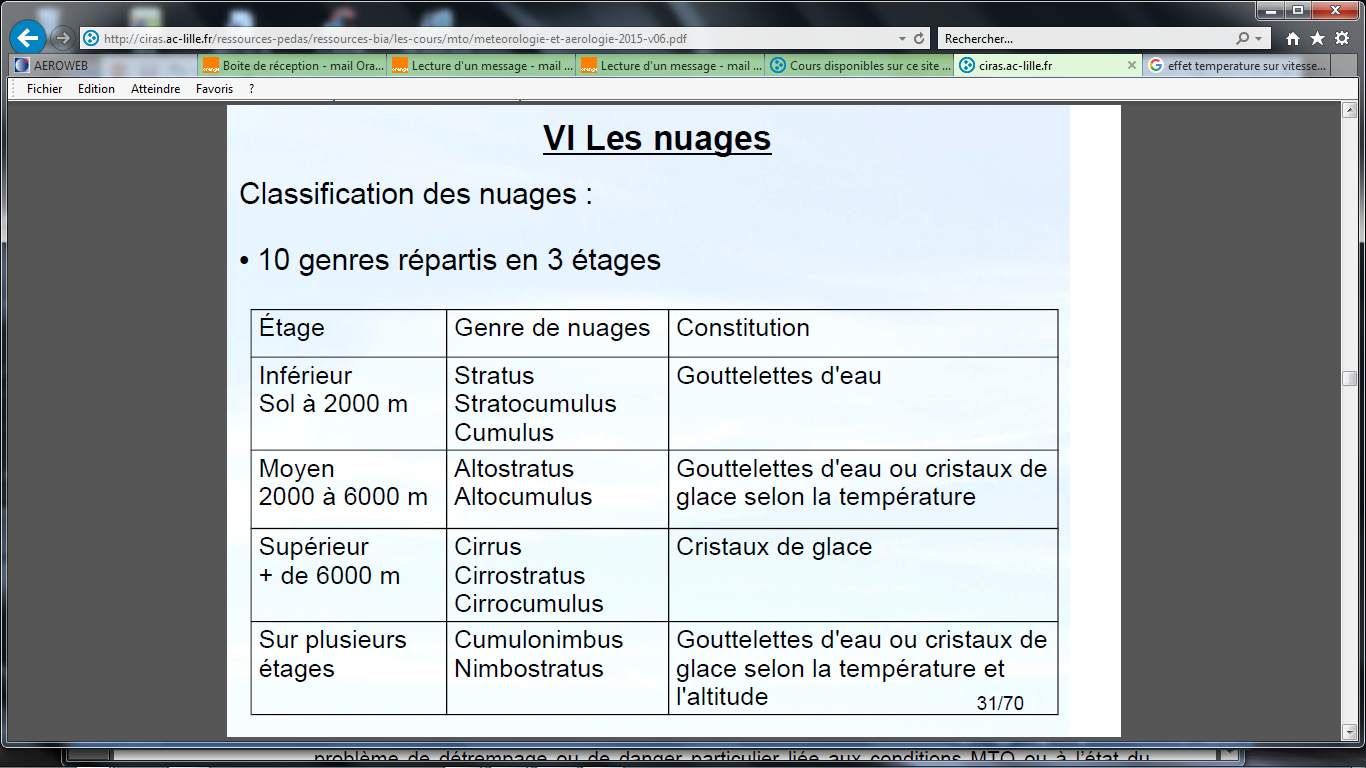 Les Nuages :
Dangeureux
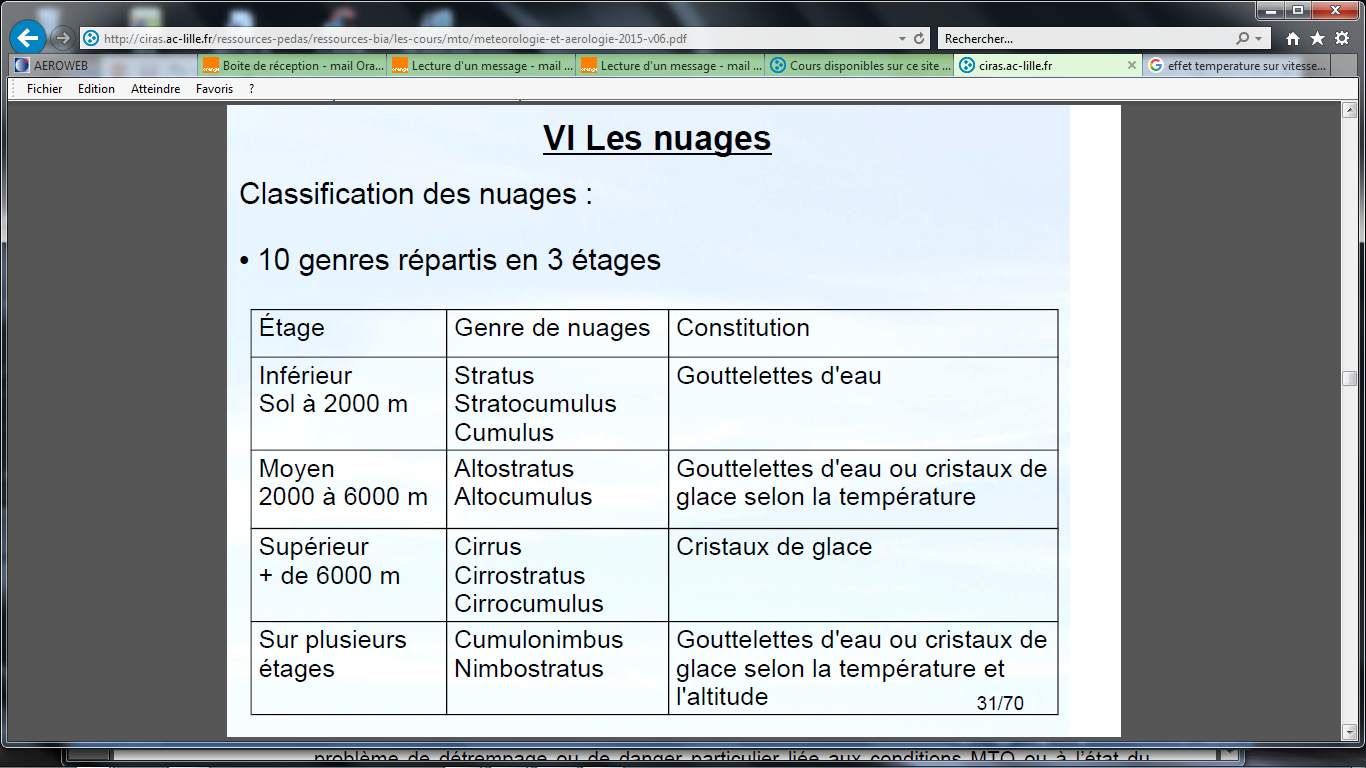 Couche quasi soudée au sol
Orages violents, peut atteindre 20 km d’altitude
Les Nuages en montagne :
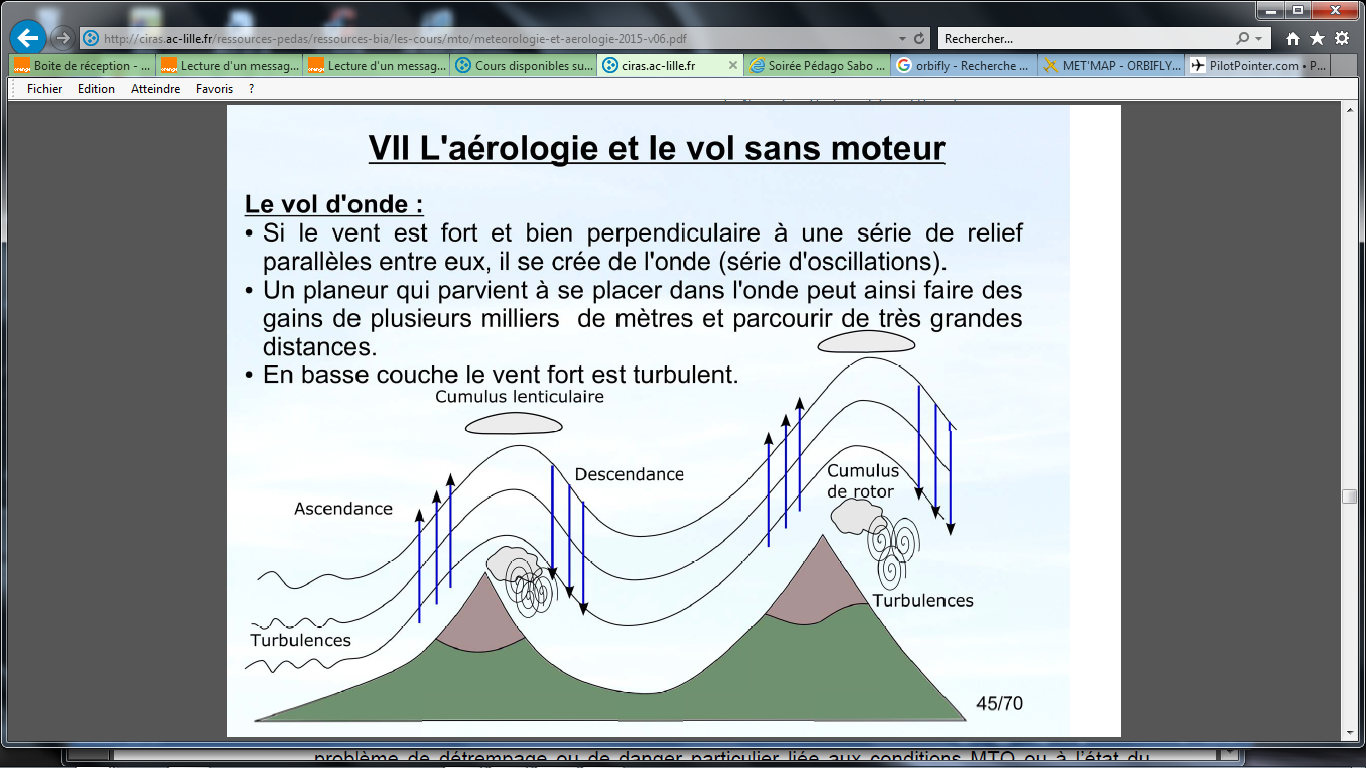 hauteur
20 x hauteur
L’onde peut dépasser d’1/3 la hauteur de l’obstacle
Les nuages lenticulaires sont piégés dans un pli d’onde. Ils sont très actifs mais semblent rester sur place. Ils se remplissent d’un coté et se dissipent de l’autre
Le vent turbulent peut atteindre 20 fois la hauteur de l’obstacle au-delà de celui-ci
Les Nuages en montagne :
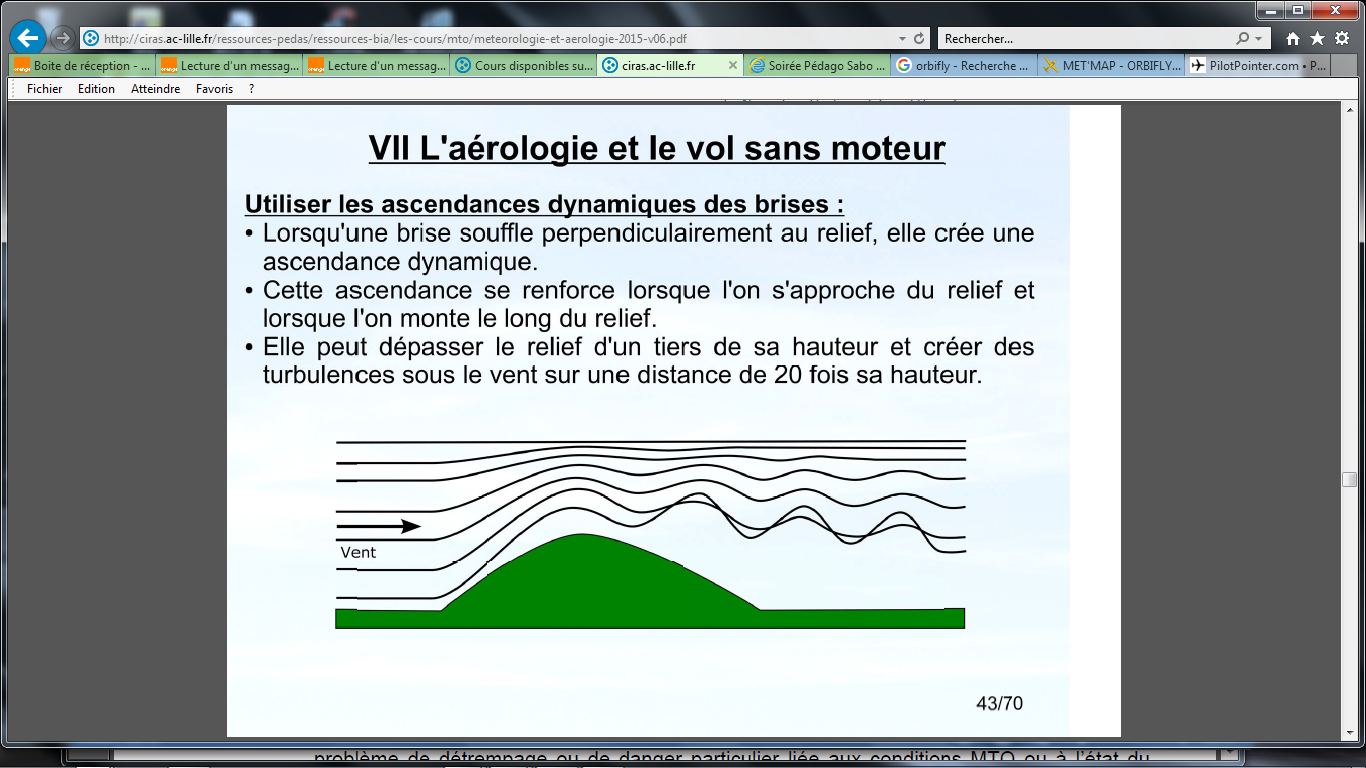 Atmosphère et Nuages

Préparation d’un vol

Etude de cas
Plusieurs sites pour la météo :

AEROWEB (météo France)

Meteox

Orbifly

Autres
AEROWEB
ce matin

Trajet :Sabo - Luchon
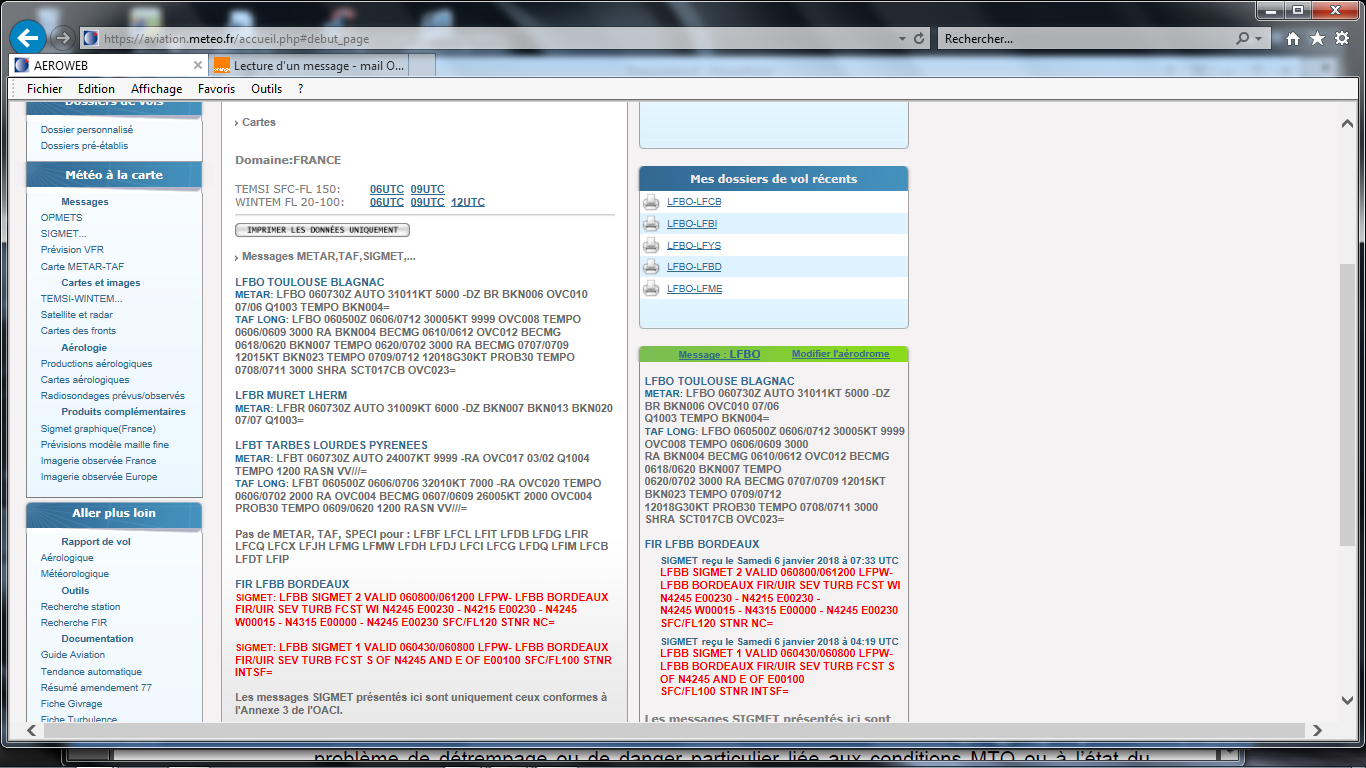 Few : 1 à 2 octats

Scattered : 3 à 4 octats

Broken : 5 à 7 octats

Overcast : 8 / 8
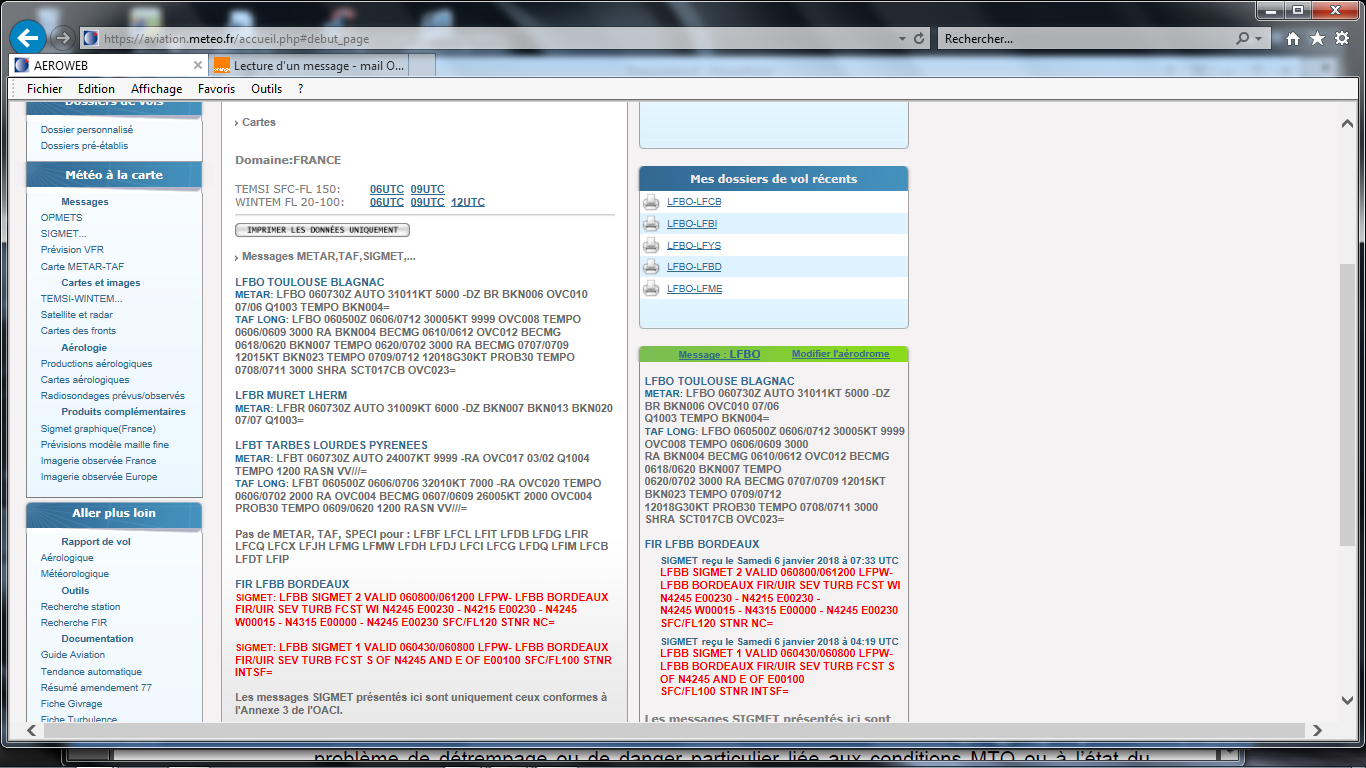 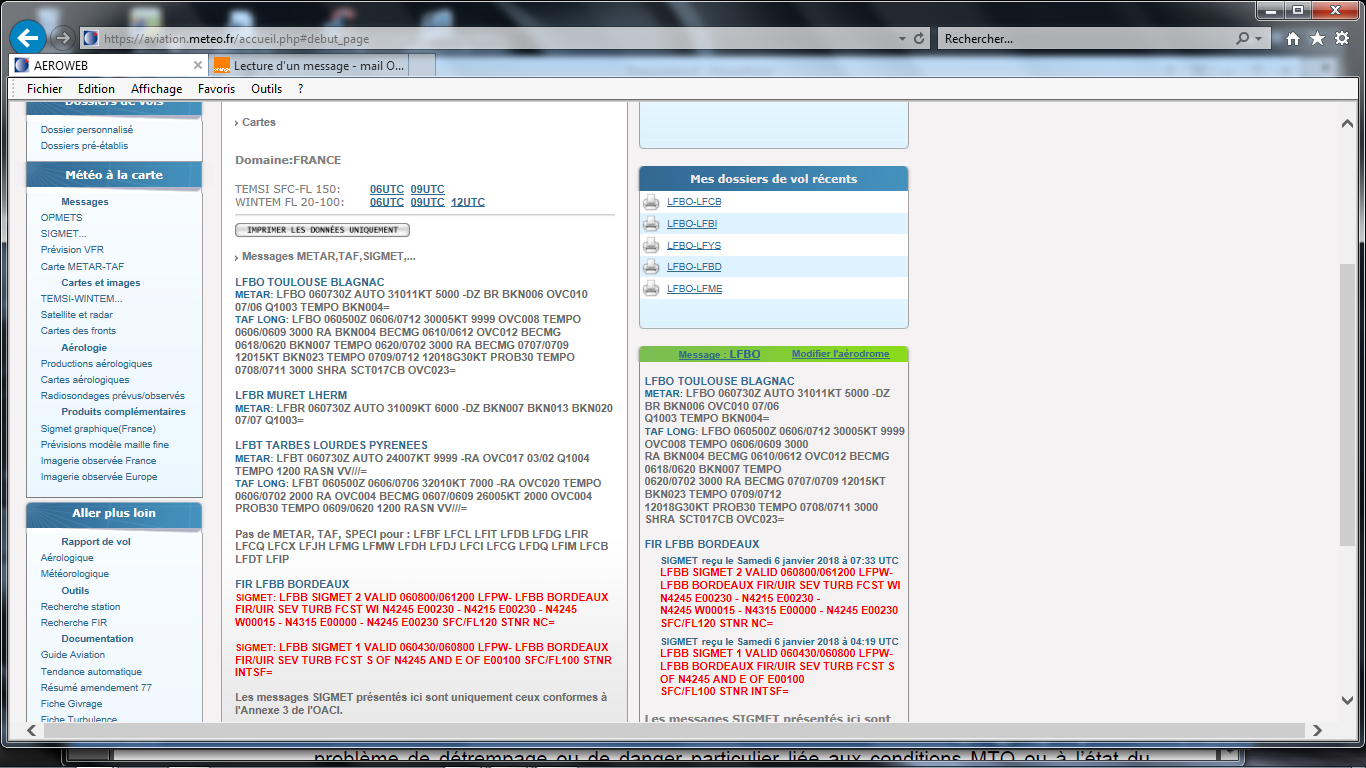 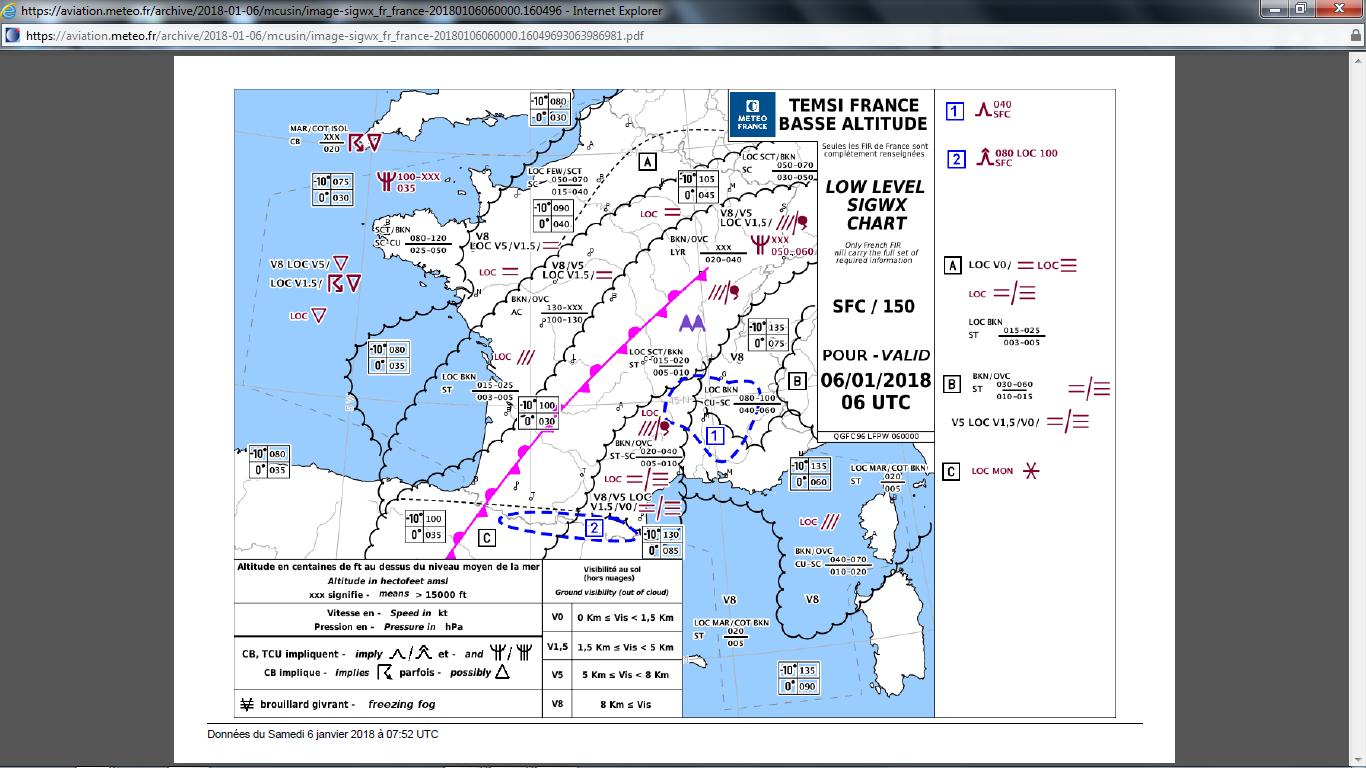 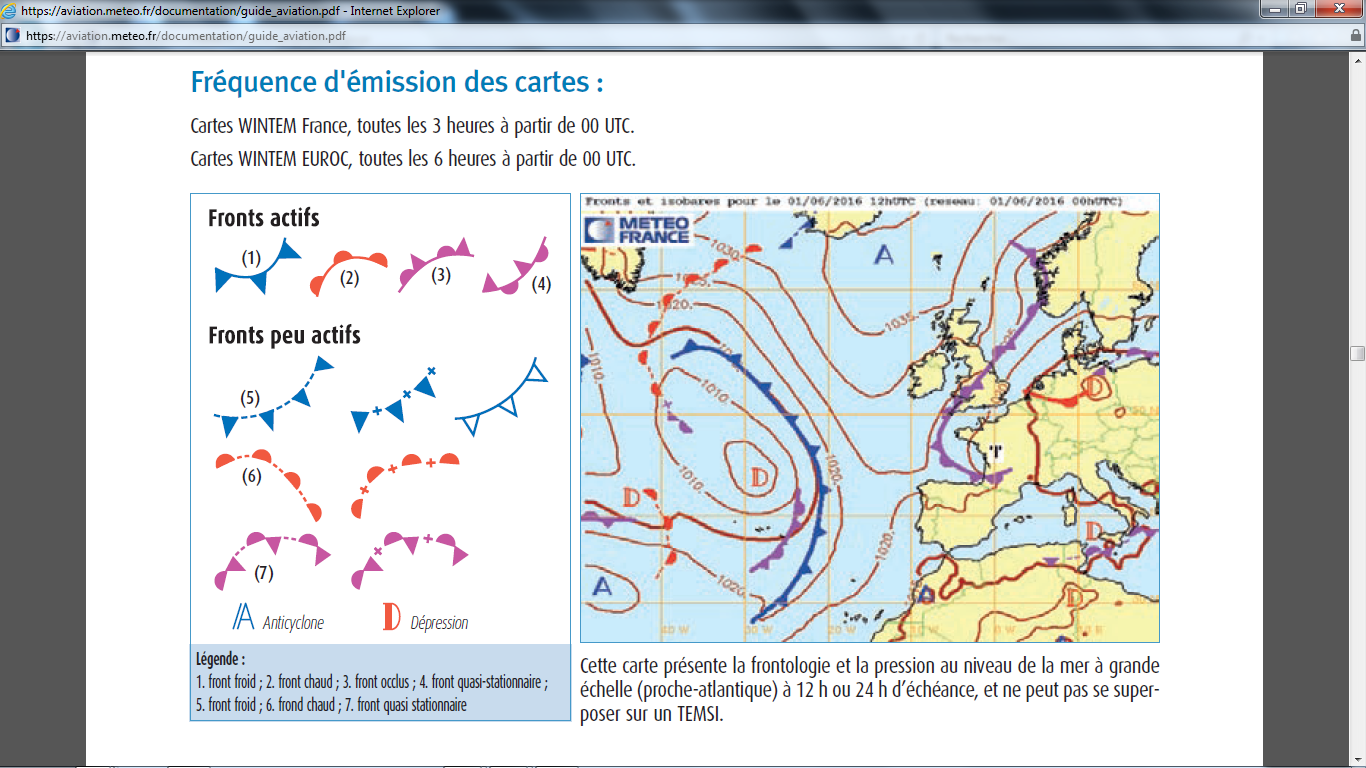 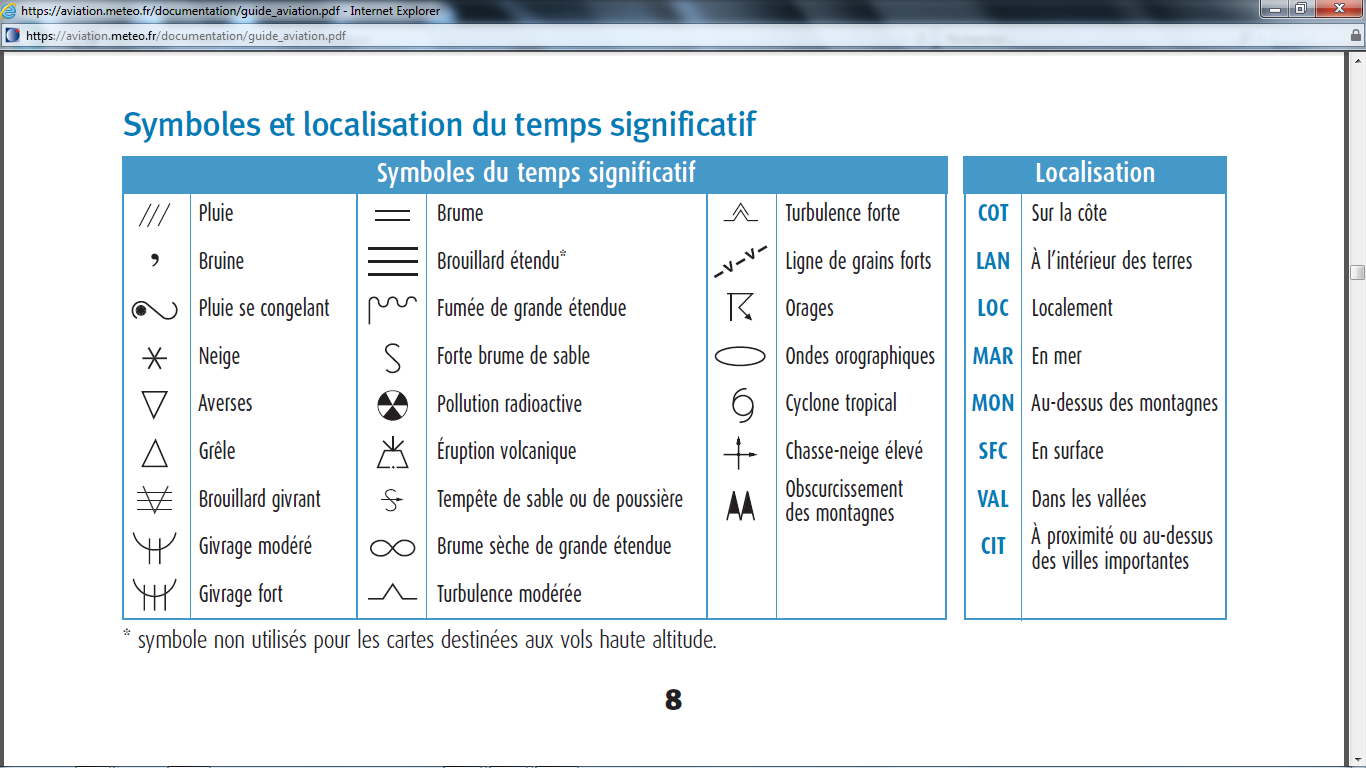 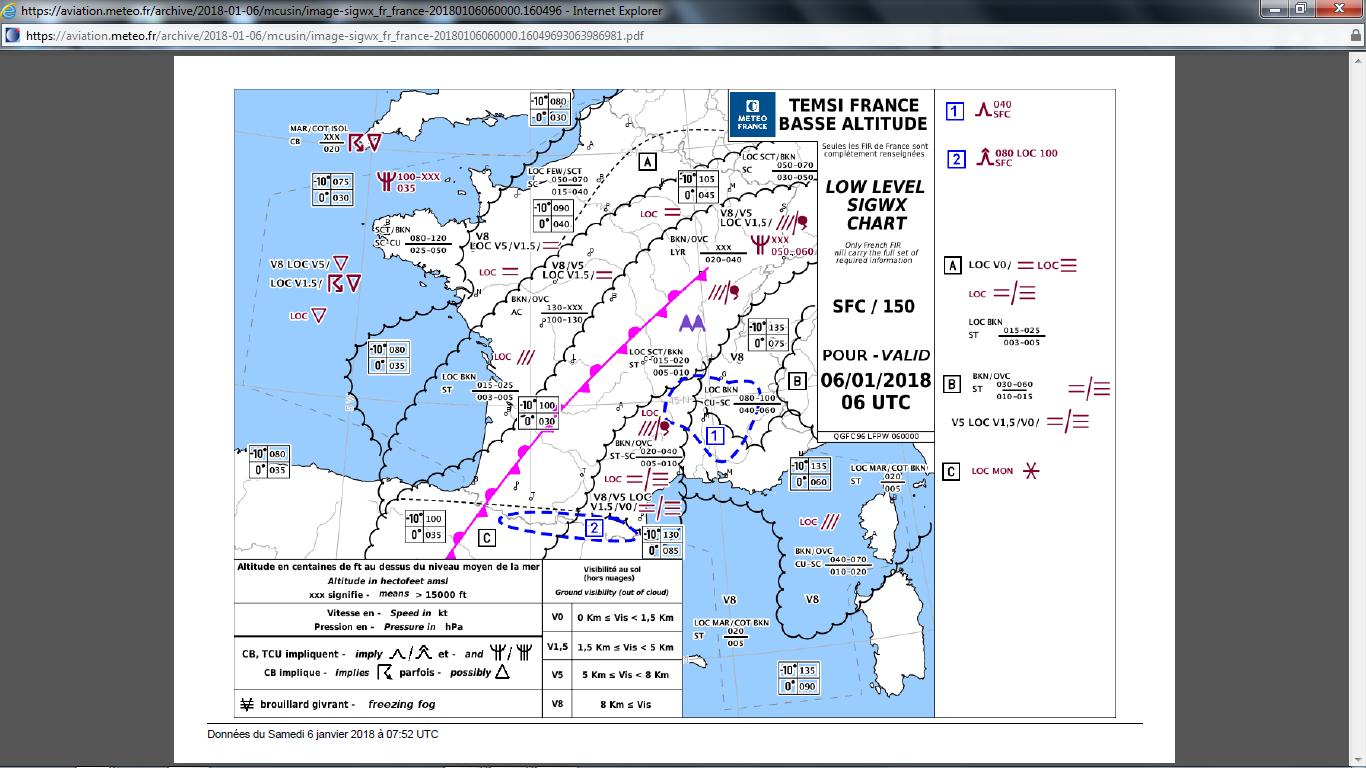 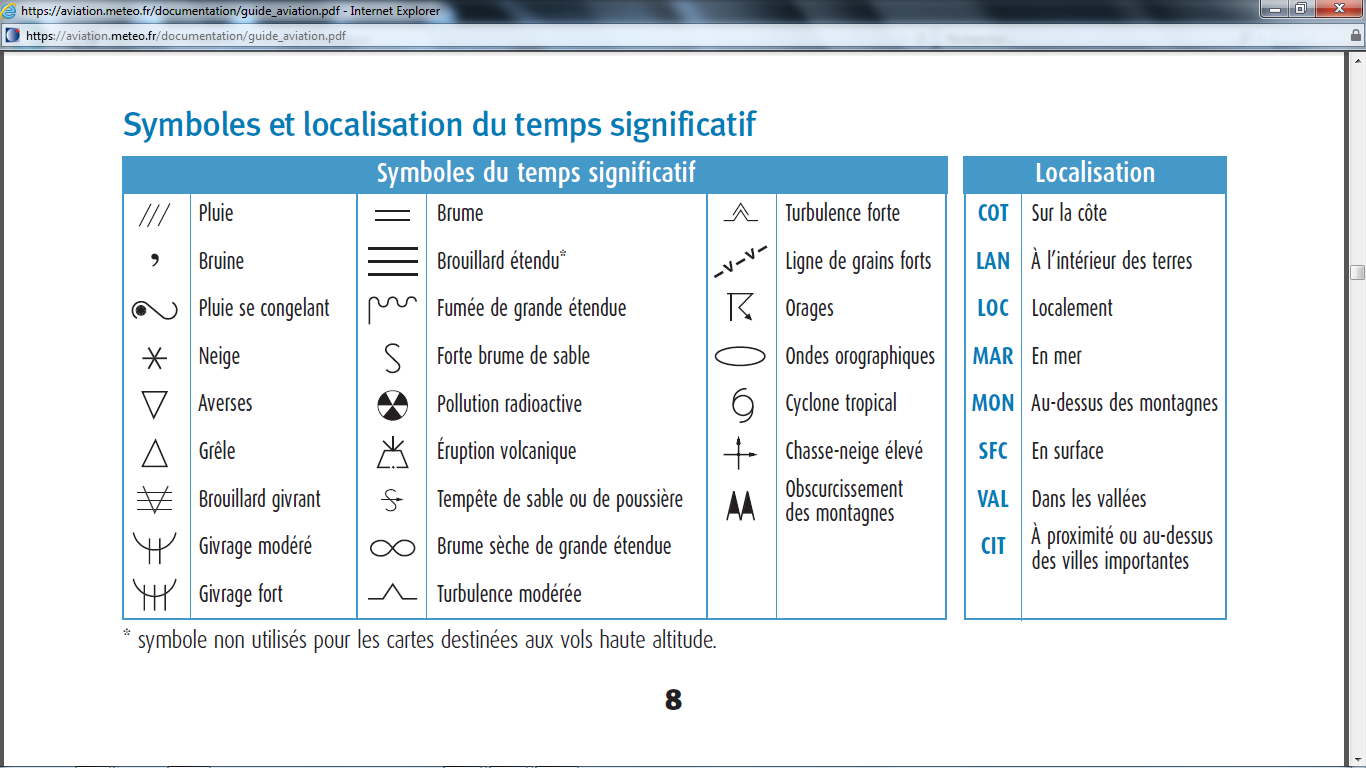 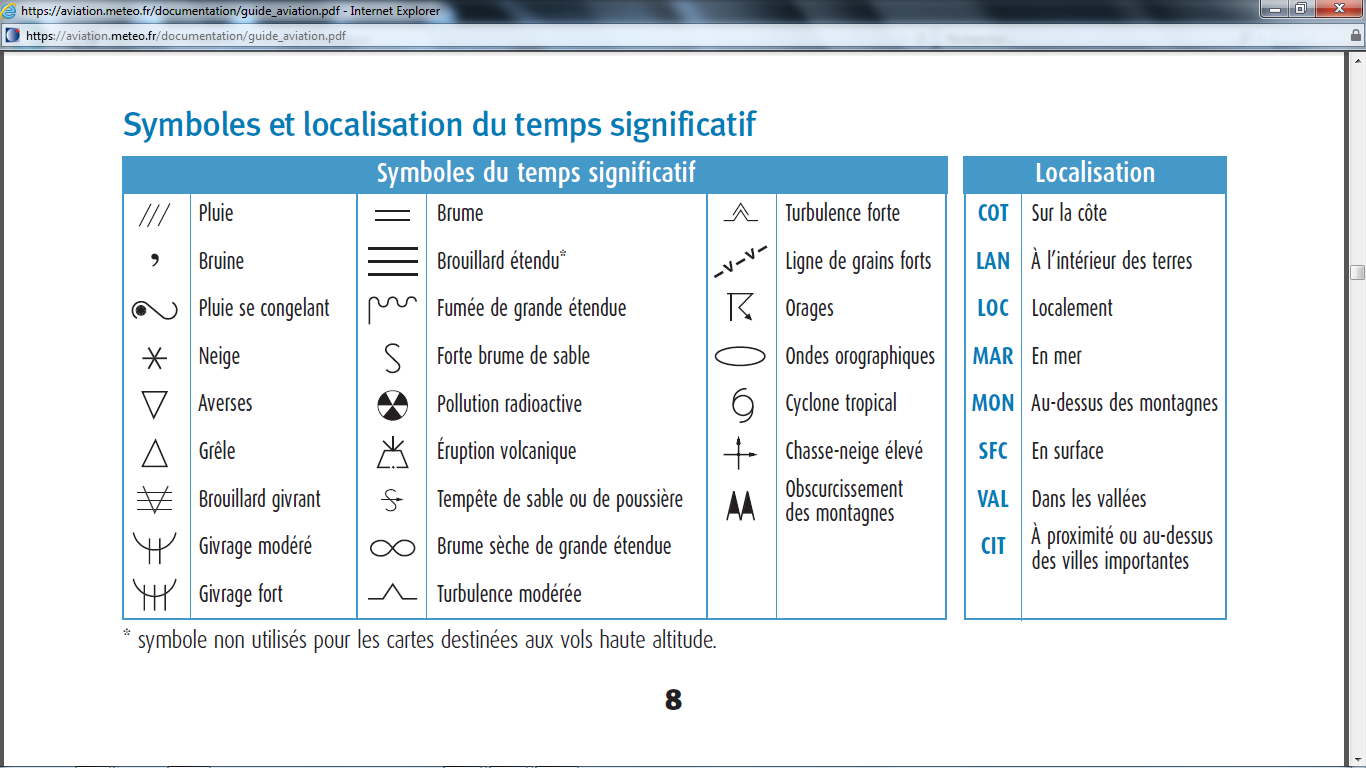 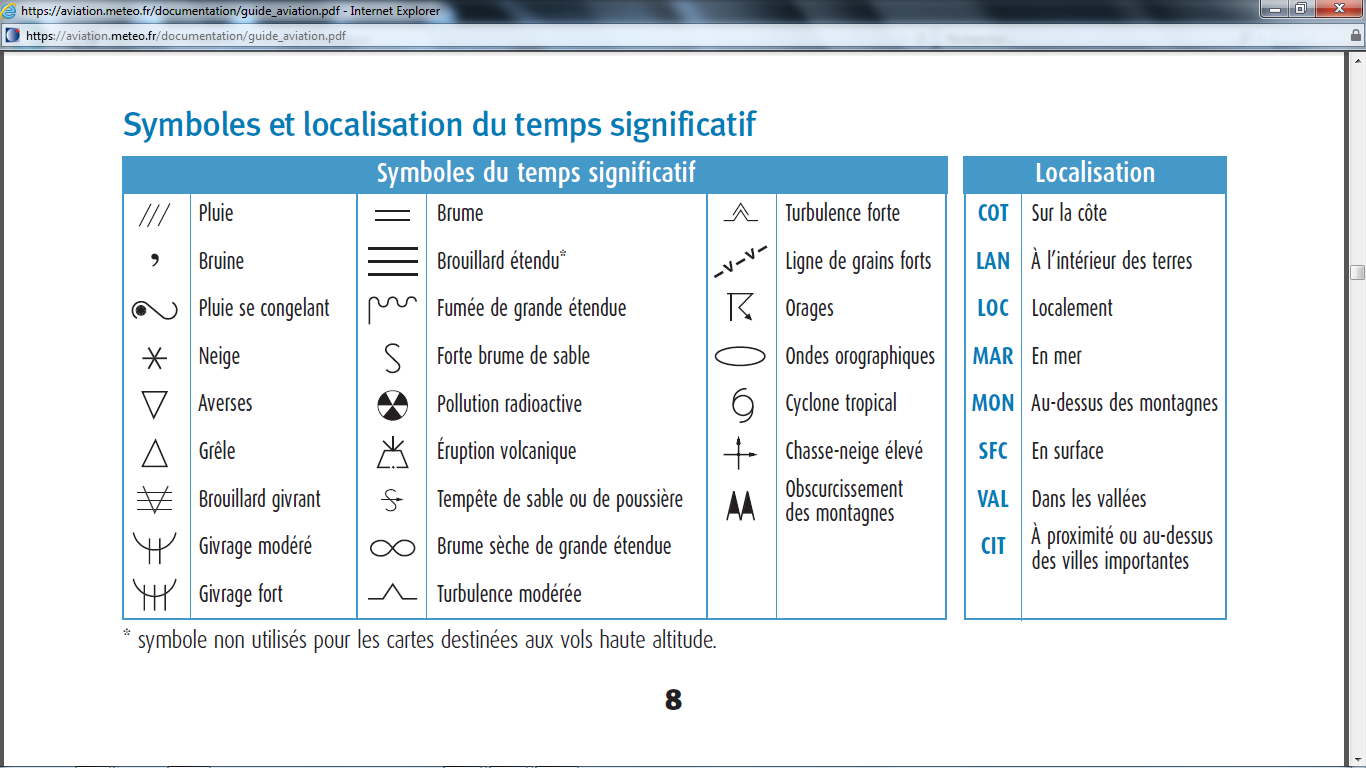 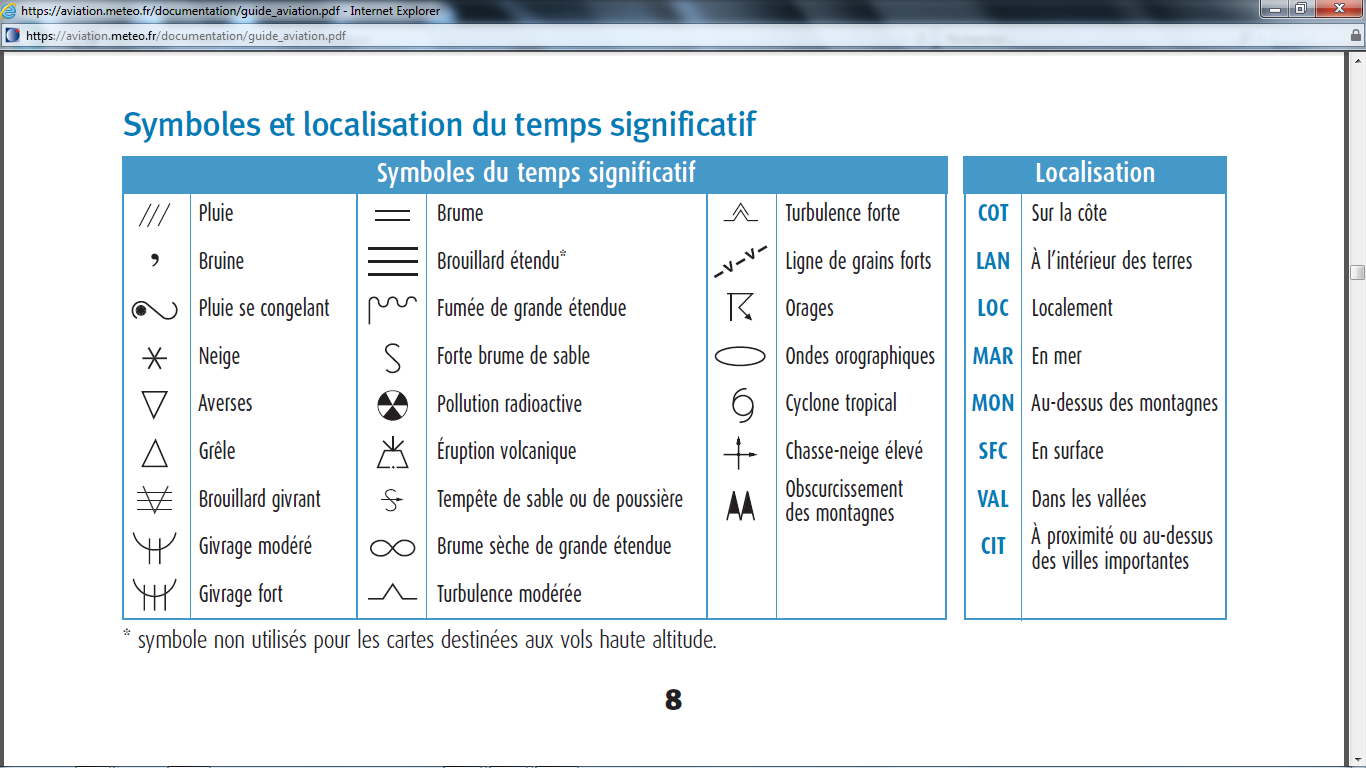 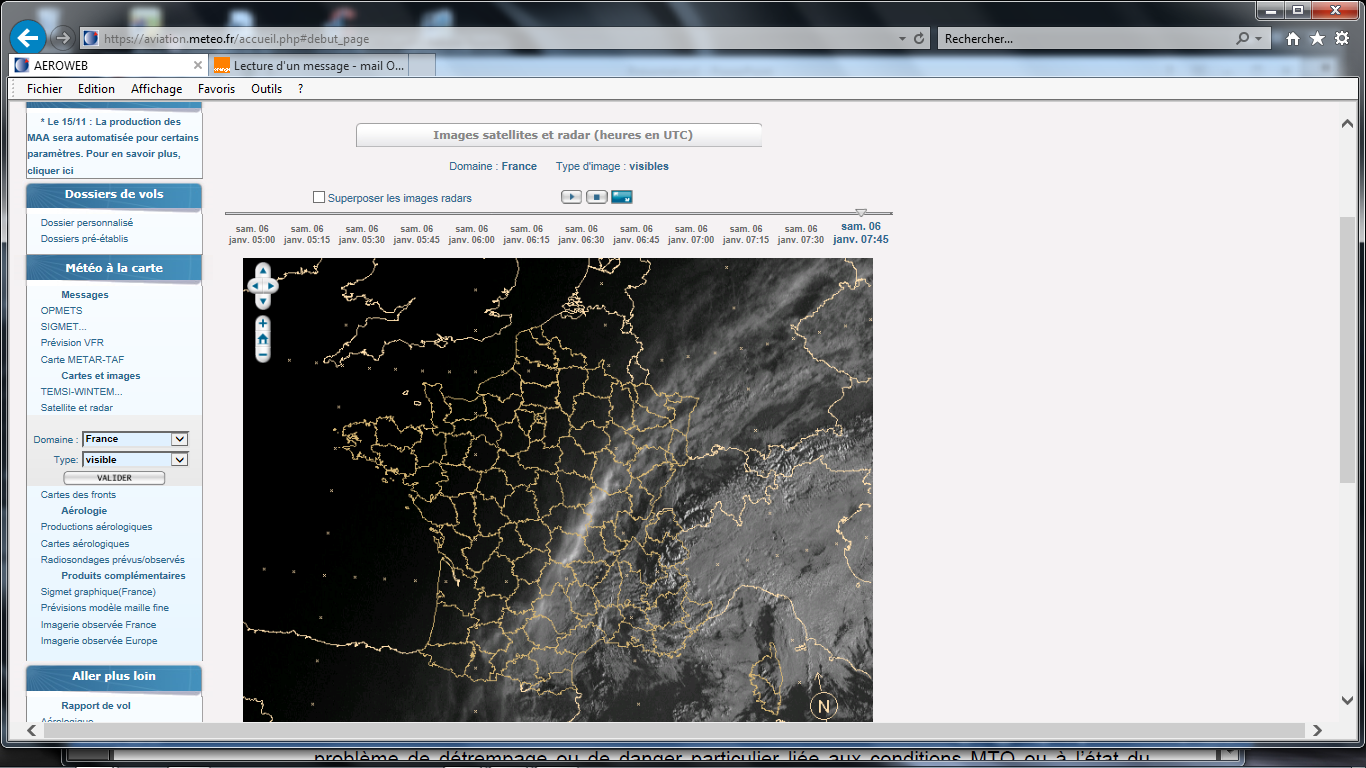 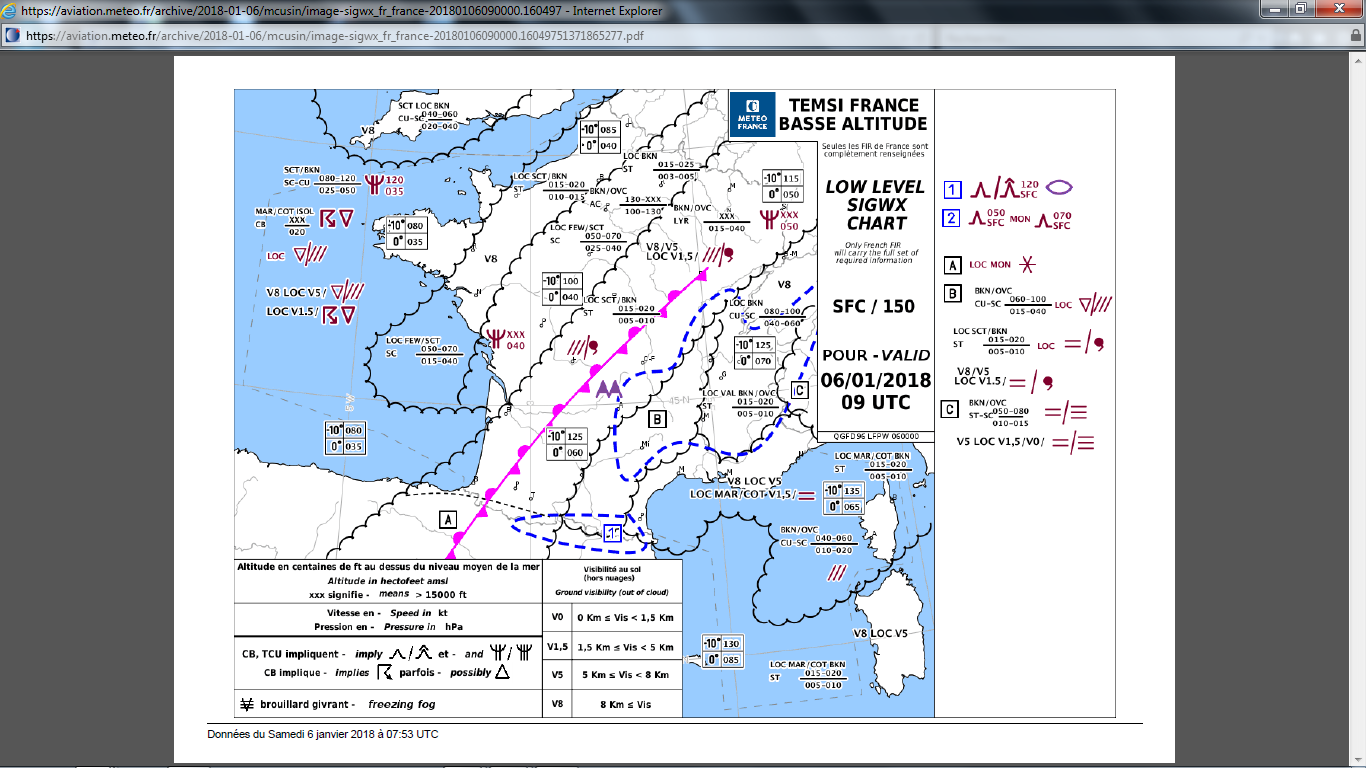 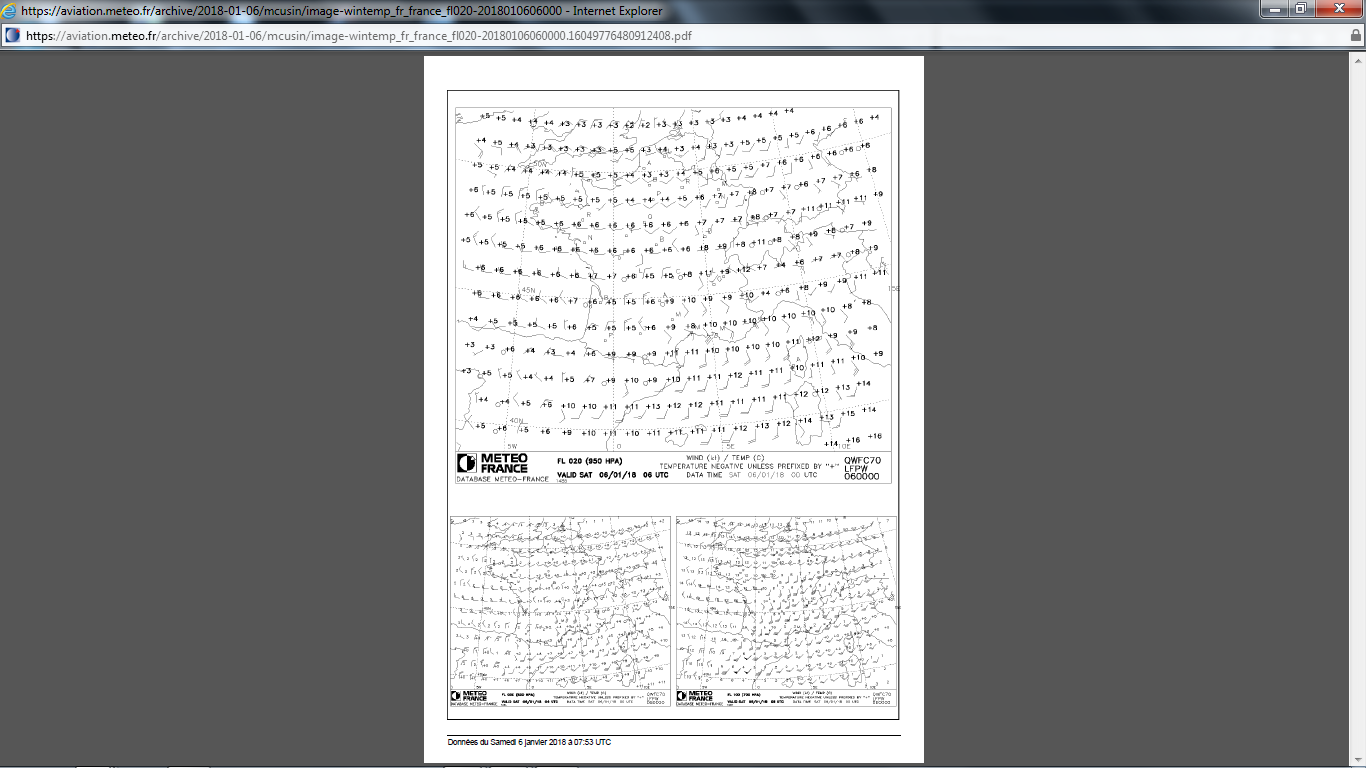 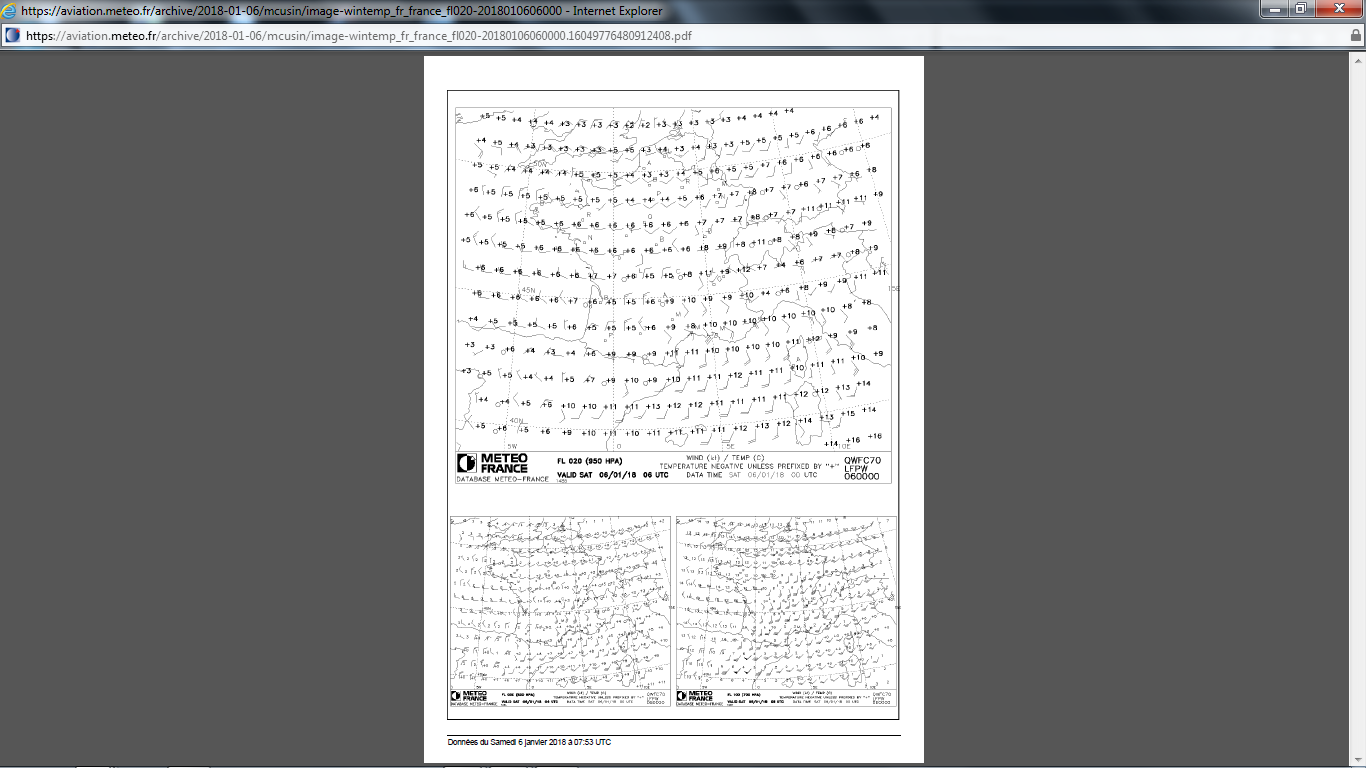 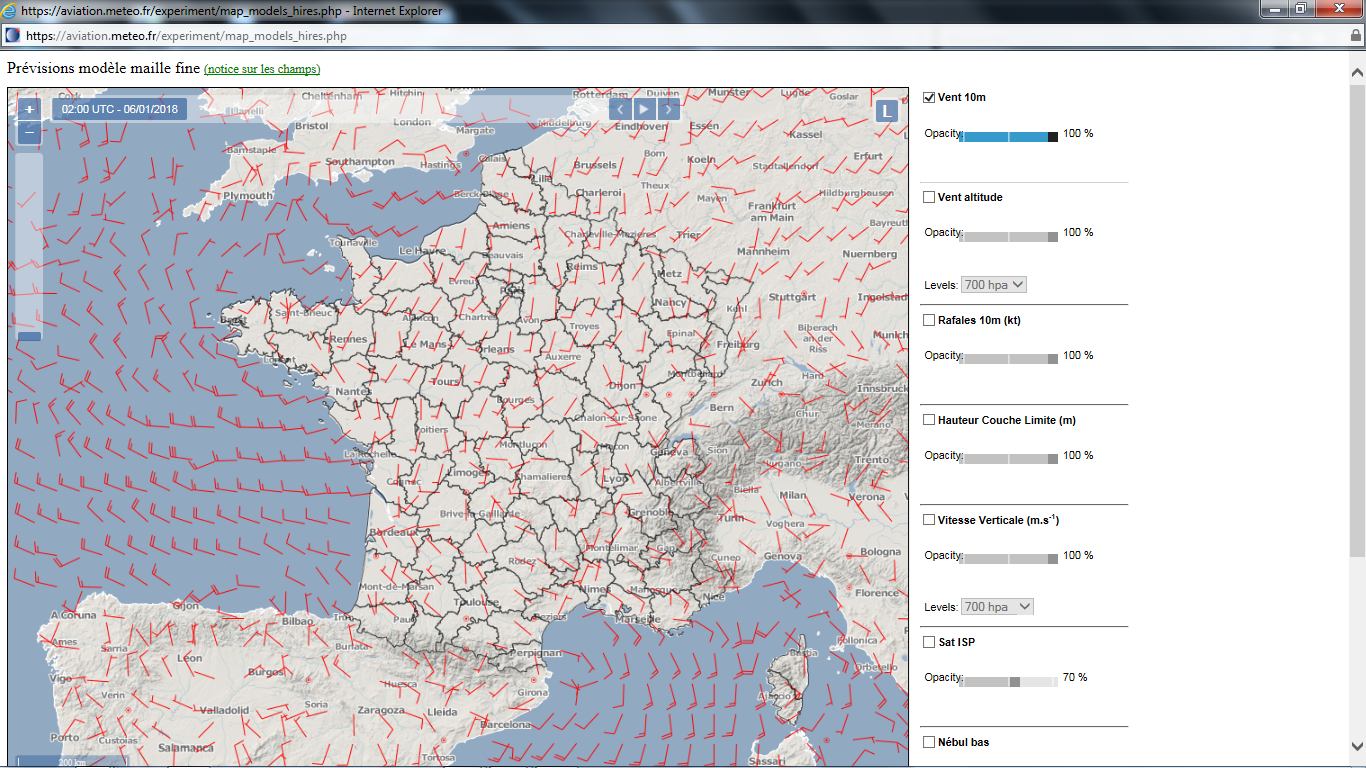 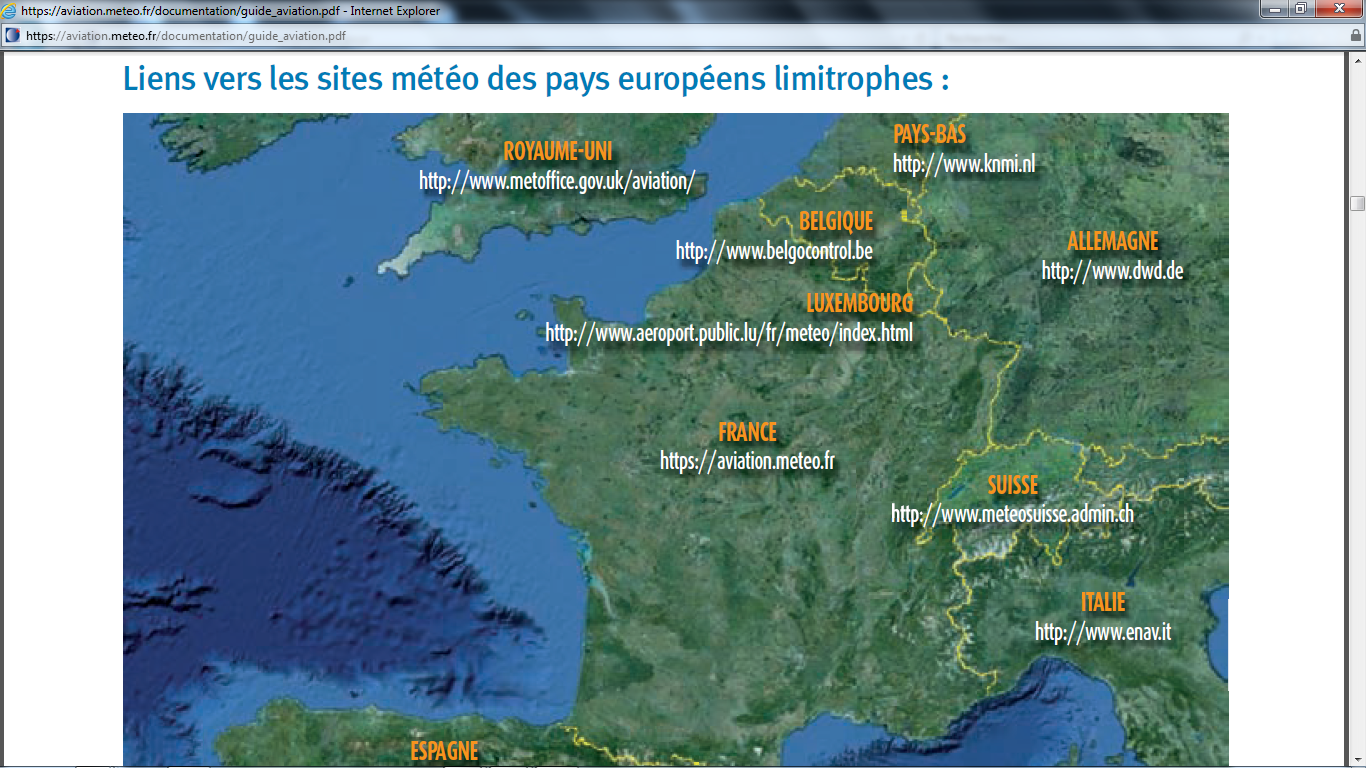 Aeroweb :

Exemple de Nav (Palma de Majorque – Paris)
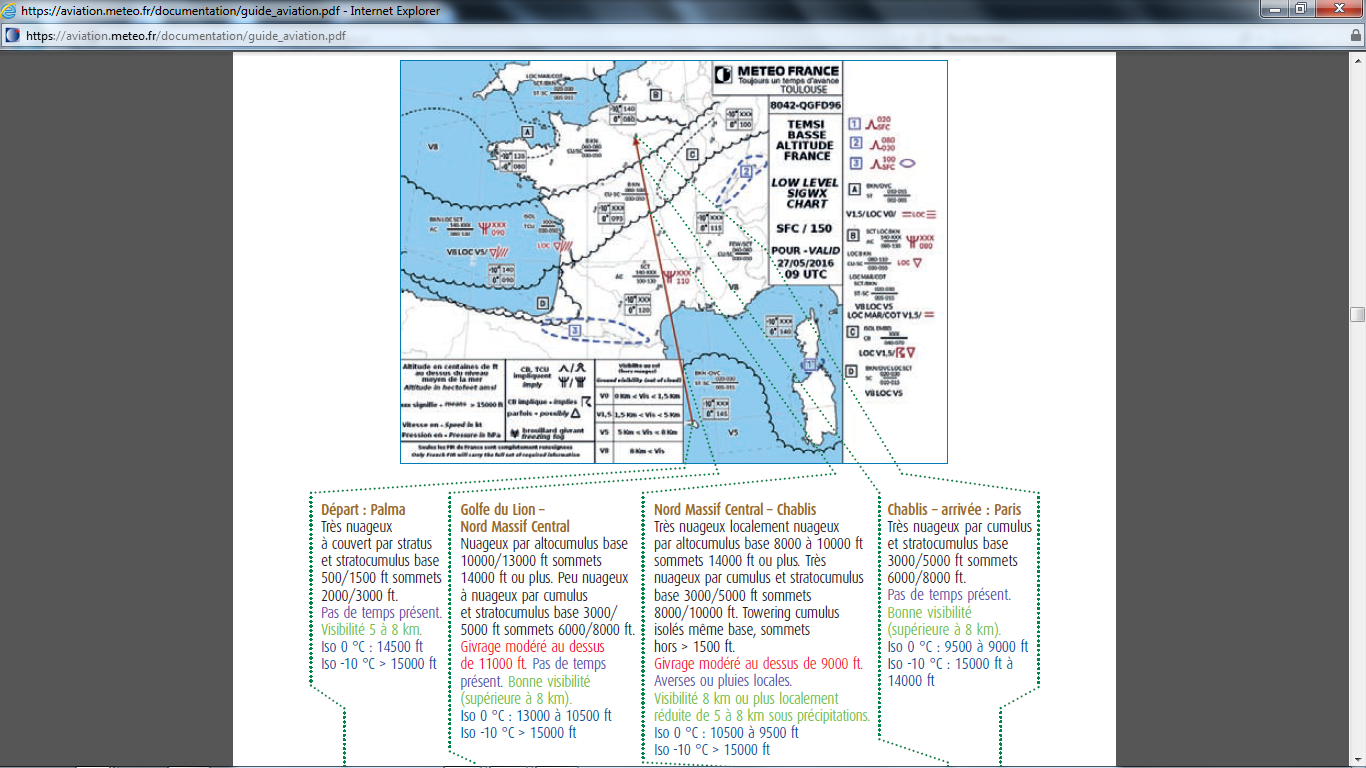 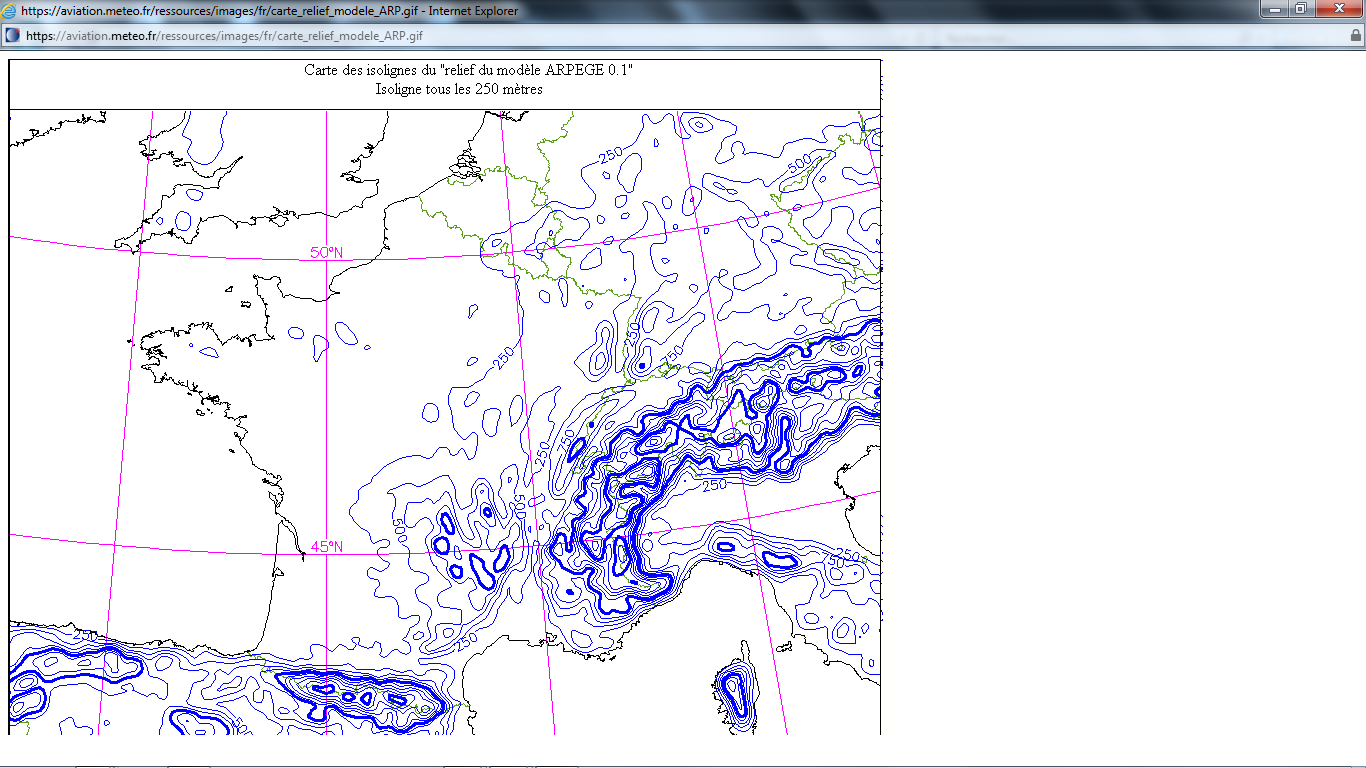 Plusieurs sites pour la météo :

AEROWEB (météo France)

Meteox

Orbifly

Autres
www.meteox.com
Meteox
Observation
Prévision
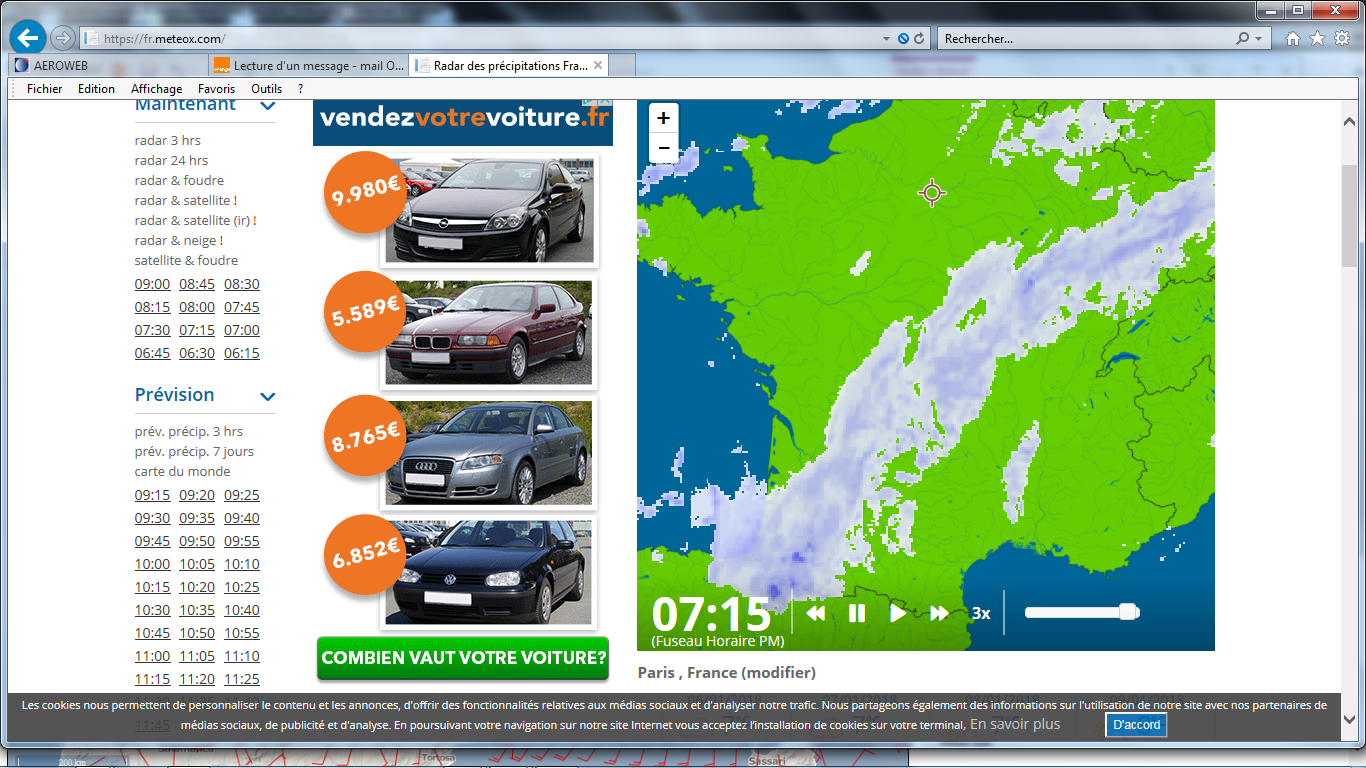 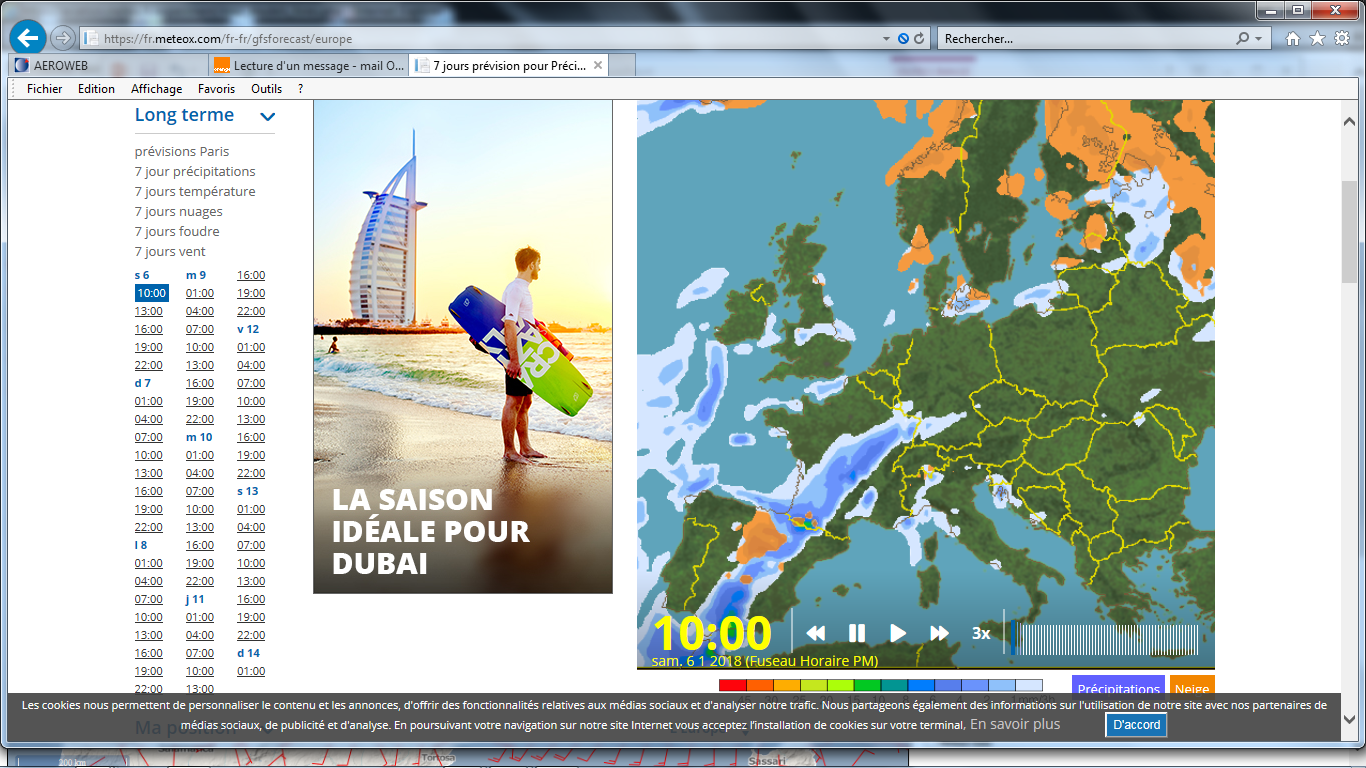 Plusieurs sites pour la météo :

AEROWEB (météo France)

Meteox

Orbifly

Autres
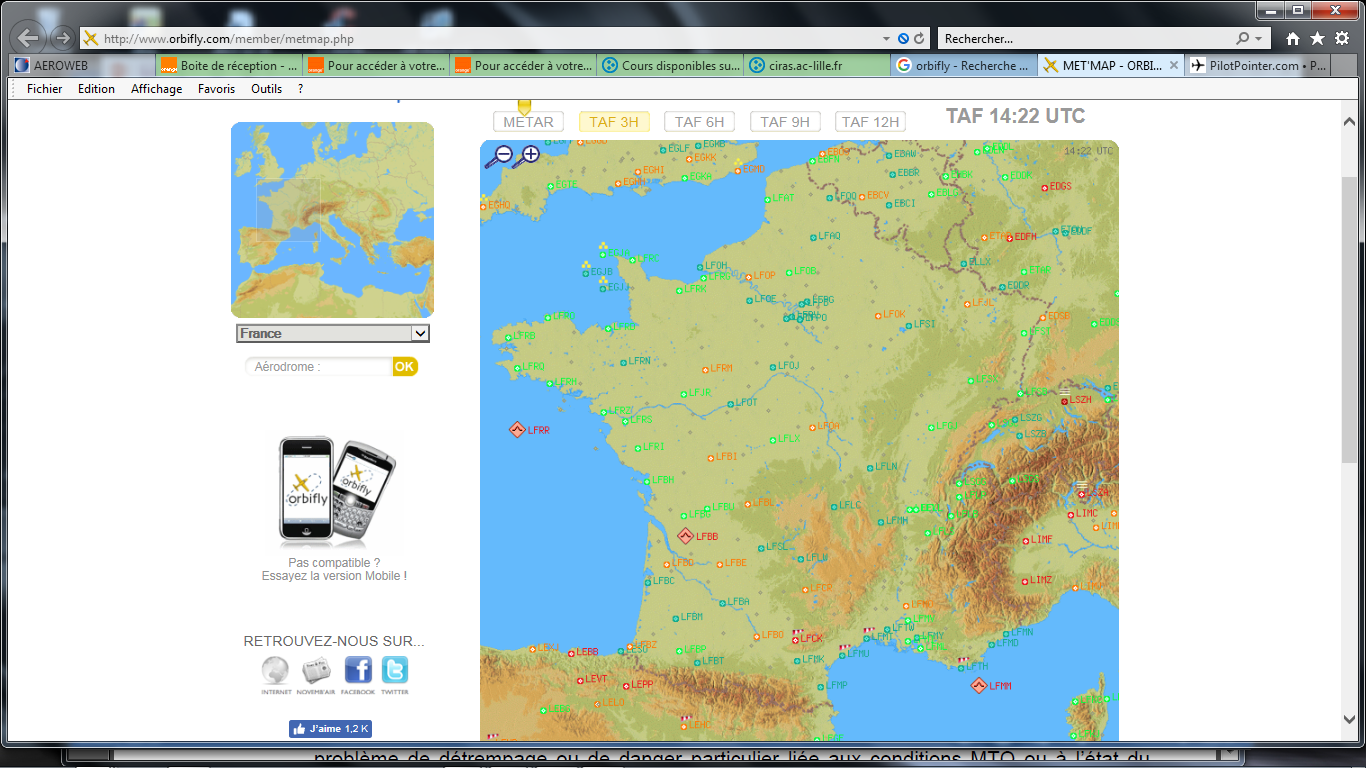 Orbifly
www.orbifly.com
Recueil complet des TAF et METAR de toutes les stations
Donne une vision globale des conditions locales
Atmosphère et Nuages

Préparation d’un vol

Etude de cas
Q & A ?